Computer graphics III – Multiple Importance Sampling
Jaroslav Křivánek, MFF UK
Jaroslav.Krivanek@mff.cuni.cz
Sampling of environment lighting
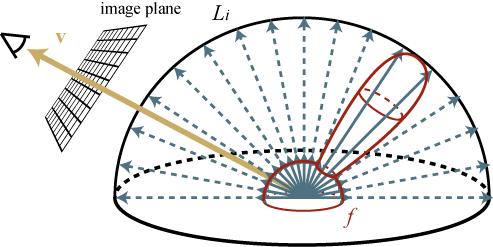 CG III (NPGR010) - J. Křivánek 2015
Sampling of environment lighting
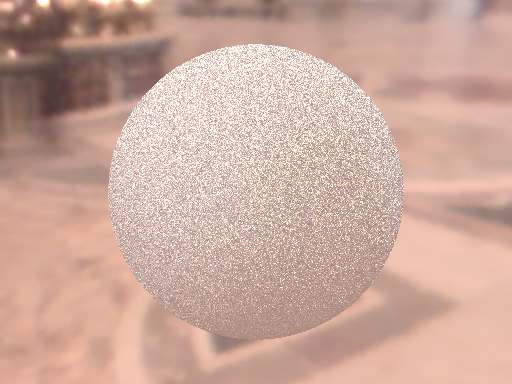 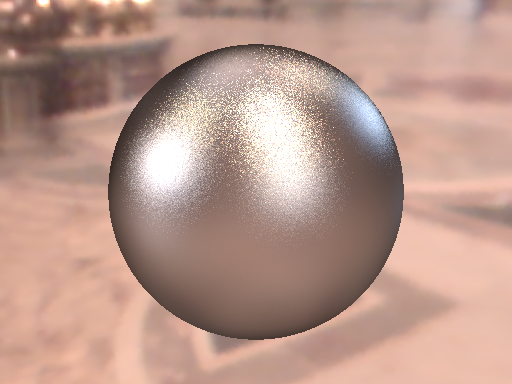 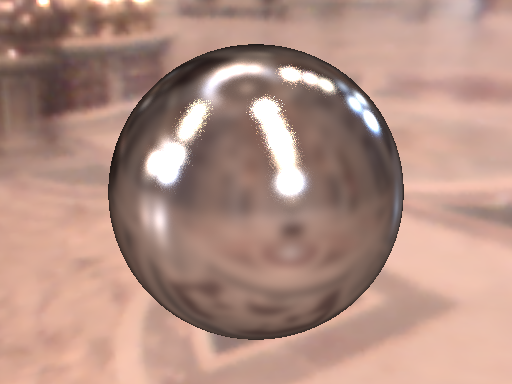 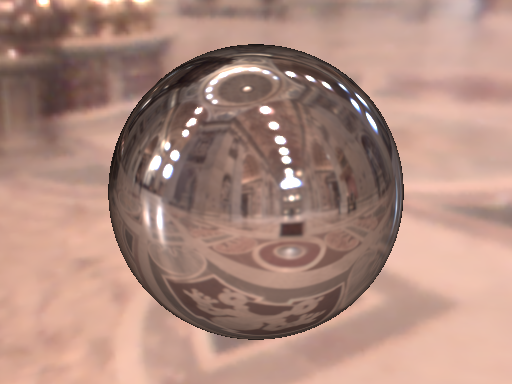 BRDF  IS
600 samples
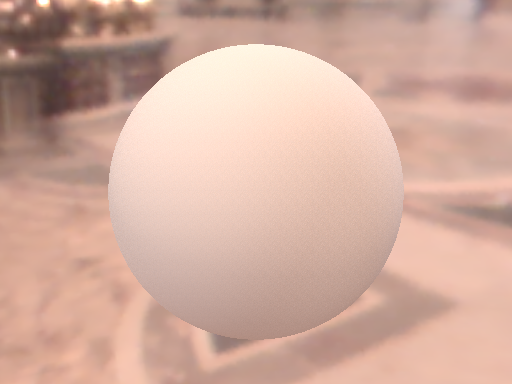 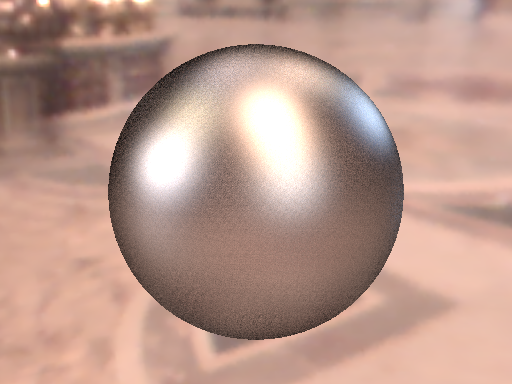 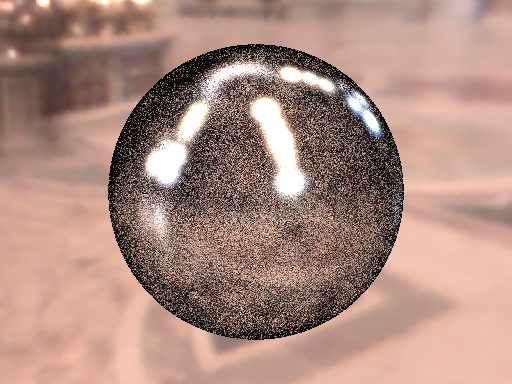 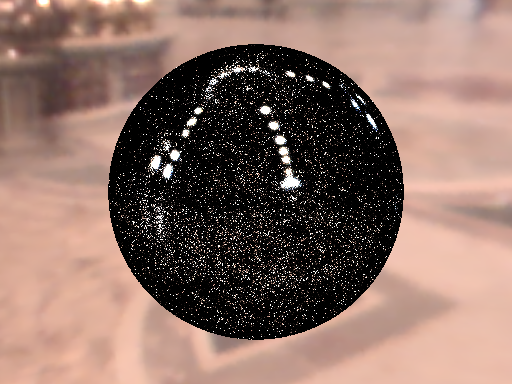 EM IS
600 samples
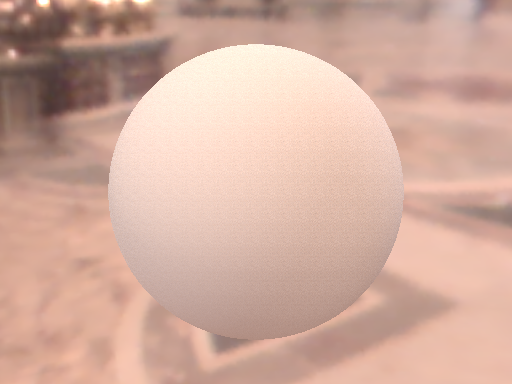 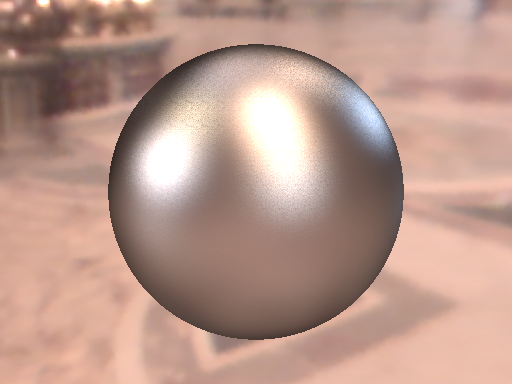 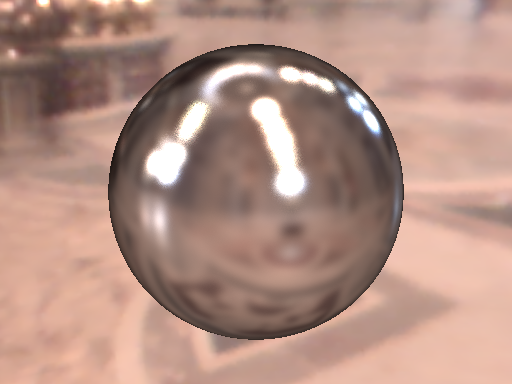 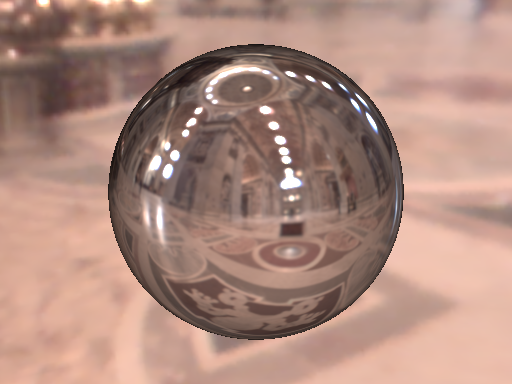 MIS
300 + 300 samples
Ward BRDF, a=0.05
Ward BRDF, a=0.01
Diffuse only
Ward BRDF, a=0.2
Sampling of environment lighting
Two different sampling strategies for generating the incident direction wi

BRDF-proportional sampling - pa(wi)

Environment map-proportional sampling - pb(wi)
CG III (NPGR010) - J. Křivánek 2015
What is wrong with using either of the two strategies alone?
f(x)
pa(x)
pb(x)
xa
Notes on the previous slide
We have a complex multimodal integrand f(x) that we want to numerically integrate using a MC method with importance sampling.
Unfortunately, we do not have a PDF that would mimic the integrand in the entire domain.
Instead, we can draw the sample from two different PDFs, pa and pb each of which is a good match for the integrand under different conditions – i.e. in different part of the domain.
However, the estimators corresponding to these two PDFs have extremely high variance – shown on the slide.
We can use Multiple Importance Sampling (MIS) to combine the sampling techniques corresponding to the two PDFs into a single, robust, combined technique.
The MIS procedure is extremely simple: sample from both techniques pa and pb , and then takes the sample from the selected distribution.

This estimator is really powerful at suppressing outlier samples such as those that you would obtain by picking x_from the tail of pa, where f(x) might still be large. 
Without having pb at our disposal, we would be dividing the large f(x) by the small pa (x), producing an outlier. 
However, the combined technique has a much higher chance of producing this particular x (because it can sample it also from pb), so the combined estimator divides f(x) by [pa (x) + pb(x)] / 2, which yields a much more reasonable sample value.  

I want to note that what I’m showing here is called the “balance heuristic” and is a part of a wider theory on weighted combinations of estimators proposed by Veach and Guibas.
CG III (NPGR010) - J. Křivánek 2015
Multiple Importance Sampling
First for general estimators, so please forget the direct illumination problem for a short while.
Start with enviro example
CG III (NPGR010) - J. Křivánek 2015
Multiple Importance Sampling
Given n sampling techniques (i.e. pdfs) p1(x), .. , pn(x)
We take ni samples Xi,1, .. , Xi,ni from each technique
Combined estimator
Combination weights(different for each sample)
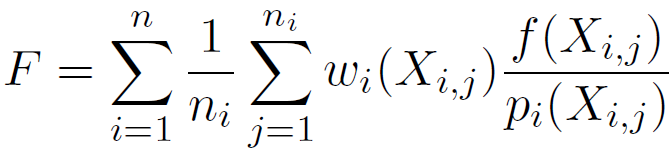 samples from individual techniques
sampling techniques
CG III (NPGR010) - J. Křivánek 2015
Unbiasedness of the combined estimator
Condition on the weighting functions
CG III (NPGR010) - J. Křivánek 2015
Choice of the weighting functions
Objective: minimize the variance of the combined estimator

Arithmetic average (very bad combination)




Balance heuristic (very good combination)
….
CG III (NPGR010) - J. Křivánek 2015
Balance heuristic
Combination weights



Resulting estimator (after plugging the weights)




The contribution of a sample does not depend on which technique (pdf) it came from
Effectively, the sample is drawn from a weighted average of the individual pdfs – as can be seen from the form of the estimator
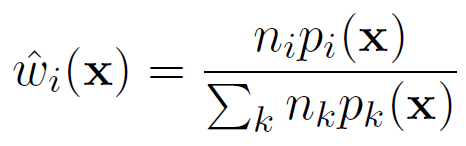 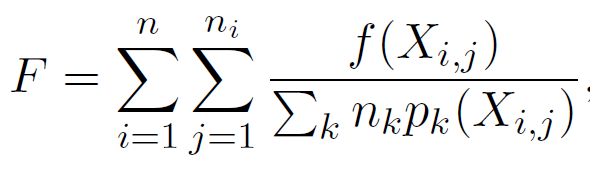 CG III (NPGR010) - J. Křivánek 2015
Balance heuristic
The balance heuristic is almost optimal
No other weighting has variance much lower than the balance heuristic
CG III (NPGR010) - J. Křivánek 2015
Direct illumination calculation using MIS
Application of MIS to environment light sampling
Two sampling strategies for generating the incident direction wi

BRDF-proportional sampling - pa(wi)

Environment map-proportional sampling - pb(wi)

Mindlessly plug pa(wi) and pb(wi) into the general formulas above
CG III (NPGR010) - J. Křivánek 2015
MIS applied to enviro sampling
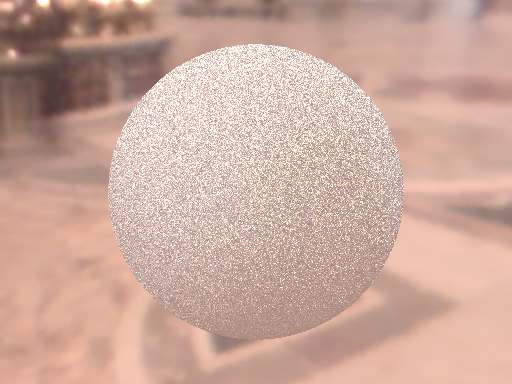 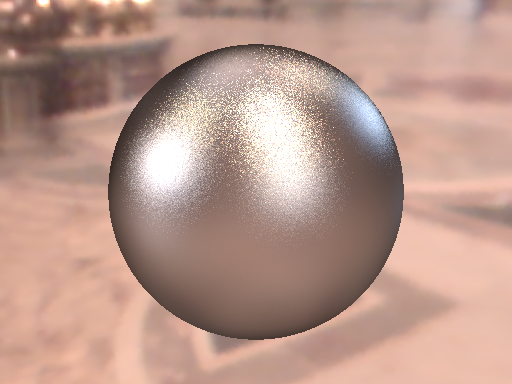 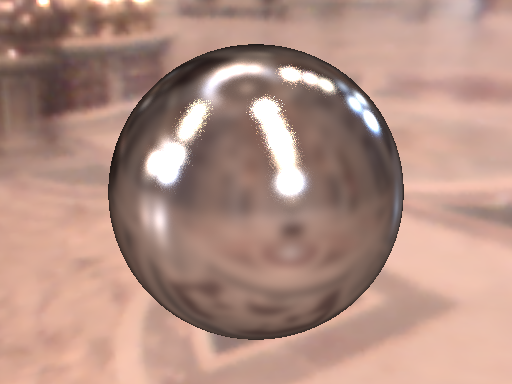 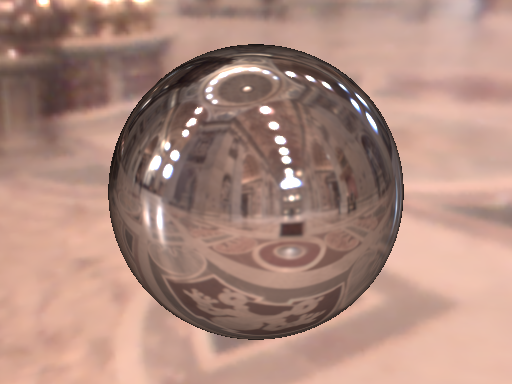 BRDF  IS
600 samples
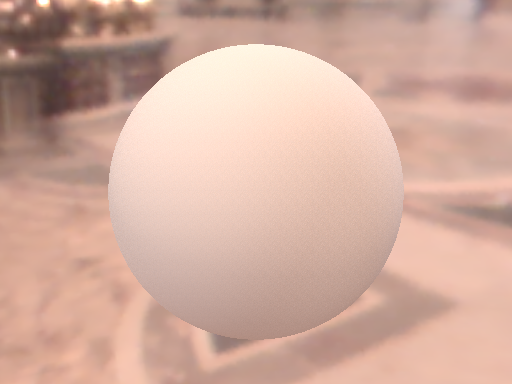 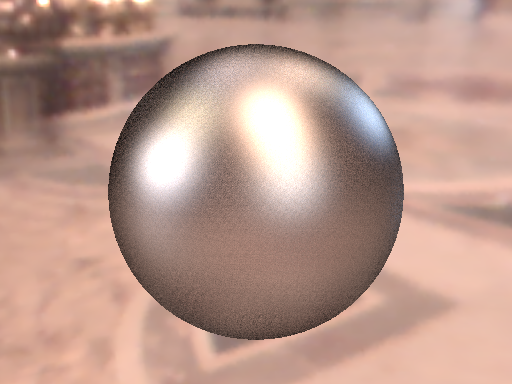 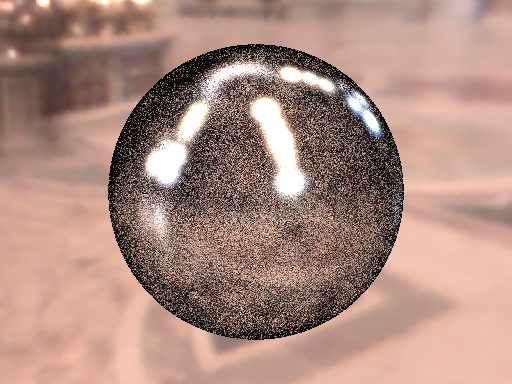 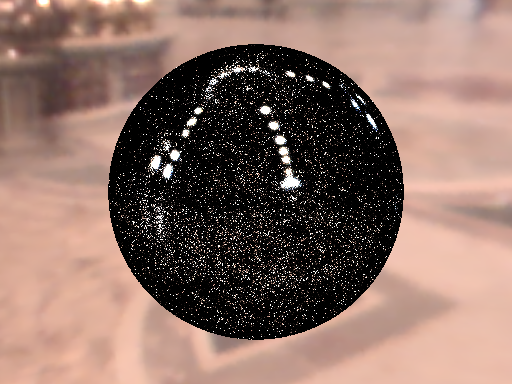 EM IS
600 samples
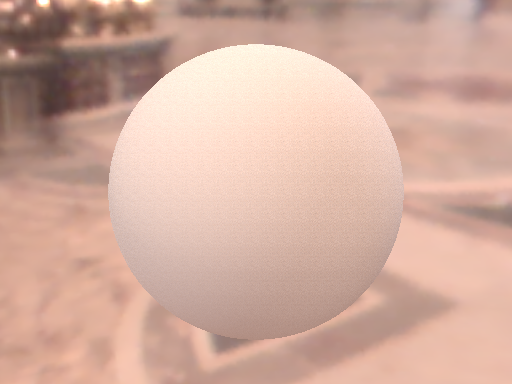 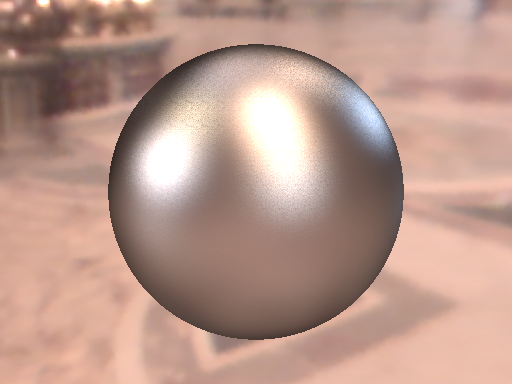 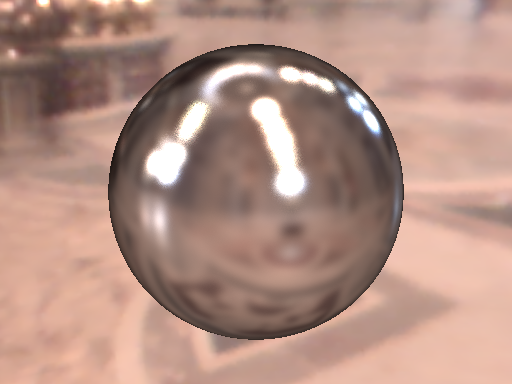 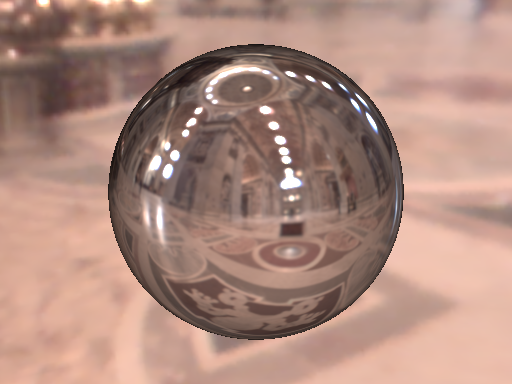 MIS
300 + 300 samples
Ward BRDF, a=0.05
Ward BRDF, a=0.01
Diffuse only
Ward BRDF, a=0.2
Area light sampling – Motivation
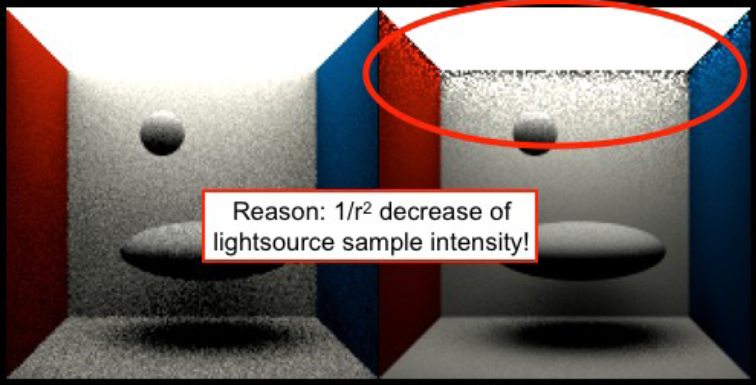 Image: Alexander Wilkie
Sampling technique (pdf) pa:BRDF sampling
Sampling technique (pdf) pb:Light source area sampling
CG III (NPGR010) - J. Křivánek 2015
MIS-based combination
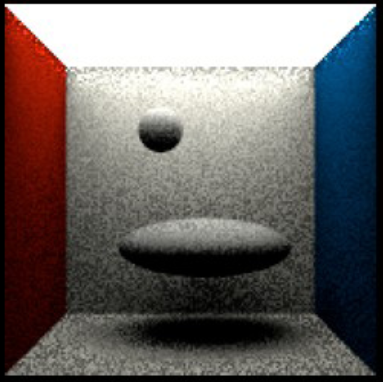 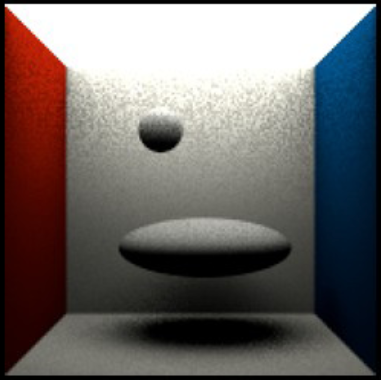 Image: Alexander Wilkie
Arithmetic averagePreserves bad properties of both techniques
MIS w/ the balance heuristicBingo!!!
CG III (NPGR010) - J. Křivánek 2015
Area light sampling – Classic Veach’s example
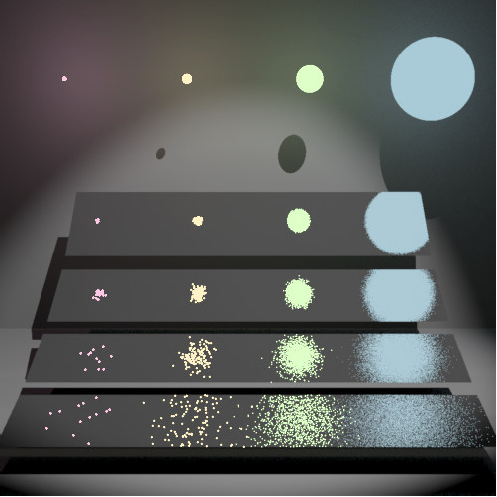 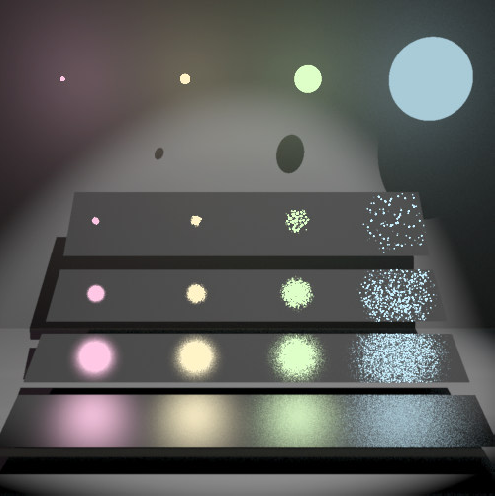 Images: Eric Veach
BRDF proportional sampling
Light source area sampling
CG III (NPGR010) - J. Křivánek 2015
MIS-based combination
Multiple importance sampling & Balance heuristic (Veach & Guibas, 95)
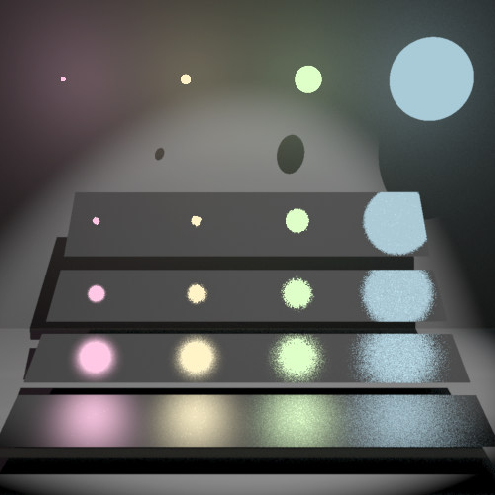 Image: Eric Veach
CG III (NPGR010) - J. Křivánek 2015
Area light sampling – sampling strategies
Two sampling strategies – as for enviro maps
BRDF-proportional sampling
Light source area sampling
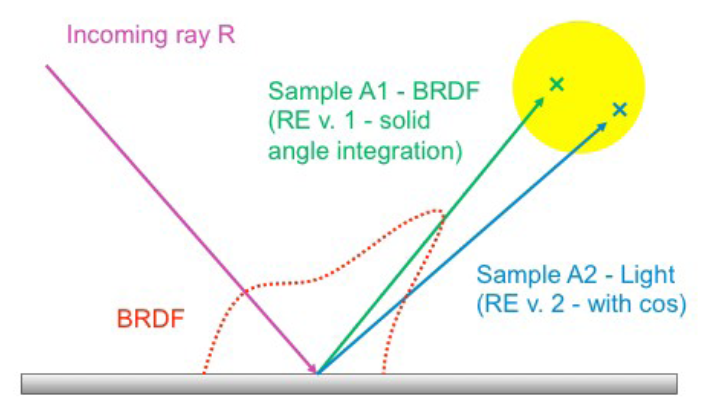 Image: Alexander Wilkie
CG III (NPGR010) - J. Křivánek 2015
Direct illumination: Two strategies
BRDF proportional sampling
Better for large light sources and/or highly glossy BRDFs
The probability of hitting a small light source is small -> high variance, noise

Light source area sampling
Better for smaller light sources
It is the only possible strategy for point sources
For large sources, many samples are generated outside the BRDF lobe  -> high variance, noise
CG III (NPGR010) - J. Křivánek 2015
Direct illumination: Two strategies
Which strategy should we choose?
Both!

Both strategies estimate the same quantity Lr(x, wo)
A mere sum would estimate 2 x Lr(x, wo) , which is wrong

We need a weighted average of the techniques, but how to choose the weights? => MIS
CG III (NPGR010) - J. Křivánek 2015
MIS weight calculation
Sample weight forBRDF sampling
PDF for BRDF sampling
PDF with which the direction wj would have been generated, if we used light source area sampling
CG III (NPGR010) - J. Křivánek 2015
Example PDFs
BRDF sampling: pa(w)
Depends on the BRDF, e.g. for a Lambertian BRDF:



Light source area sampling: pb(w)
Conversion of the uniform pdf 1/|A| from the area measure (dA) to the solid angle measure (dw)
CG III (NPGR010) - J. Křivánek 2015
Contributions of the sampling techniques
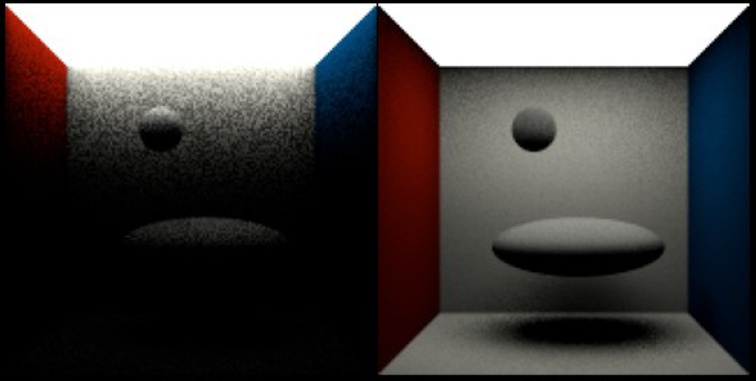 Image: Alexander Wilkie
wa * BRDF sampling
wb * light source area sampling
CG III (NPGR010) - J. Křivánek 2015
Alternative combination heuristics
“Low variance problems”  

Whenever one sampling technique yields a very low variance estimator, balance heuristic can be suboptimal

“Power heuristic” or other heuristics can be better in such a case – see next slide
CG III (NPGR010) - J. Křivánek 2015
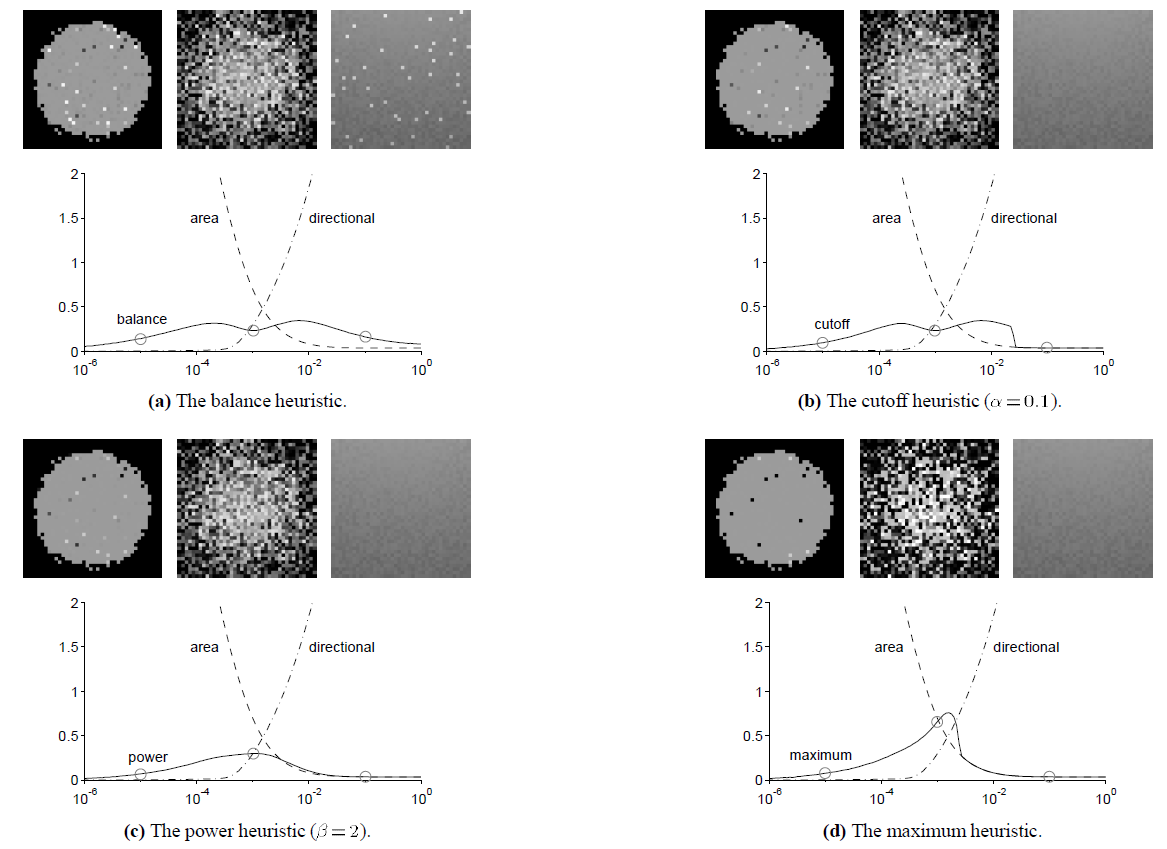 CG III (NPGR010) - J. Křivánek 2015
Other examples of MIS applications
In the following we apply MIS to combine full path sampling techniques for calculating light transport in participating media.
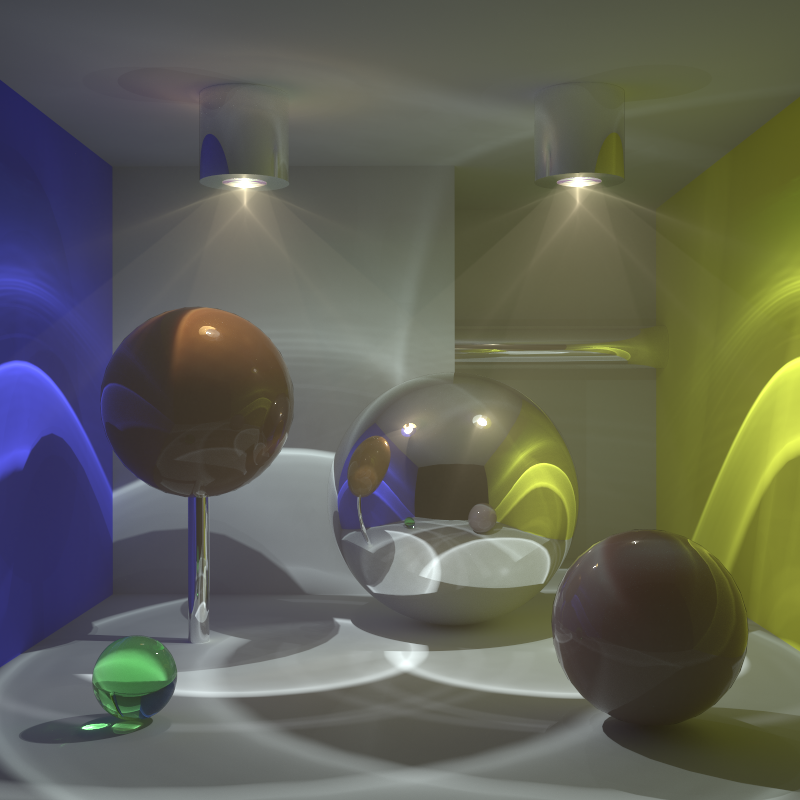 Full transport
rare, fwd-scattering fog
back-scattering
high albedo
back-scattering
[Speaker Notes: We have set up this test scene which is filled with rare, forward scattering fog. 
There are two spheres filled with a dense back-scattering medium.
And the scene is illuminated almost entirely by caustic lighting.]
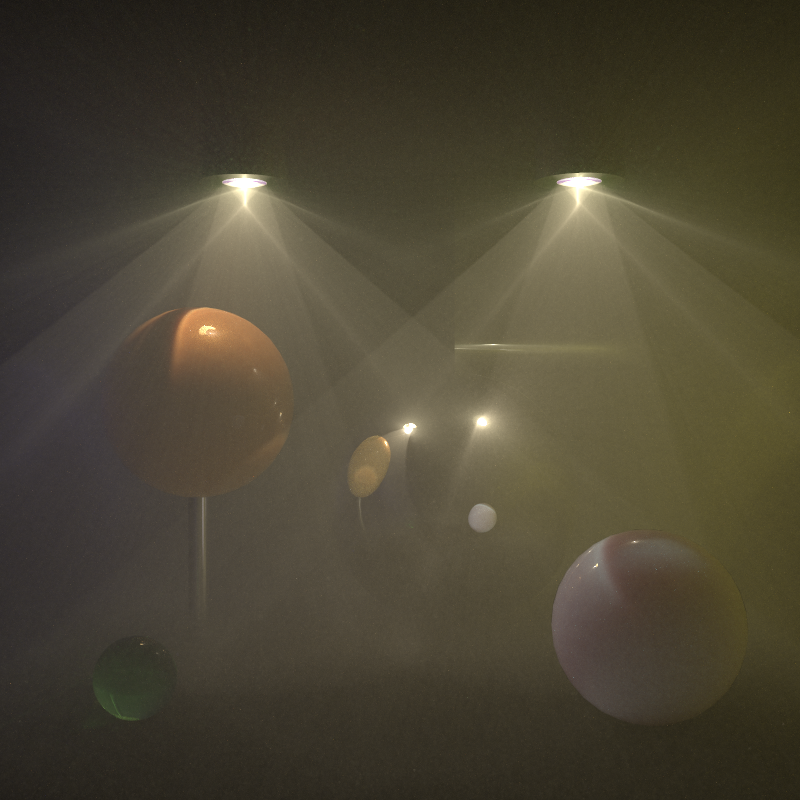 Medium transport only
[Speaker Notes: For the algorithm comparison, we again consider only transport in media.]
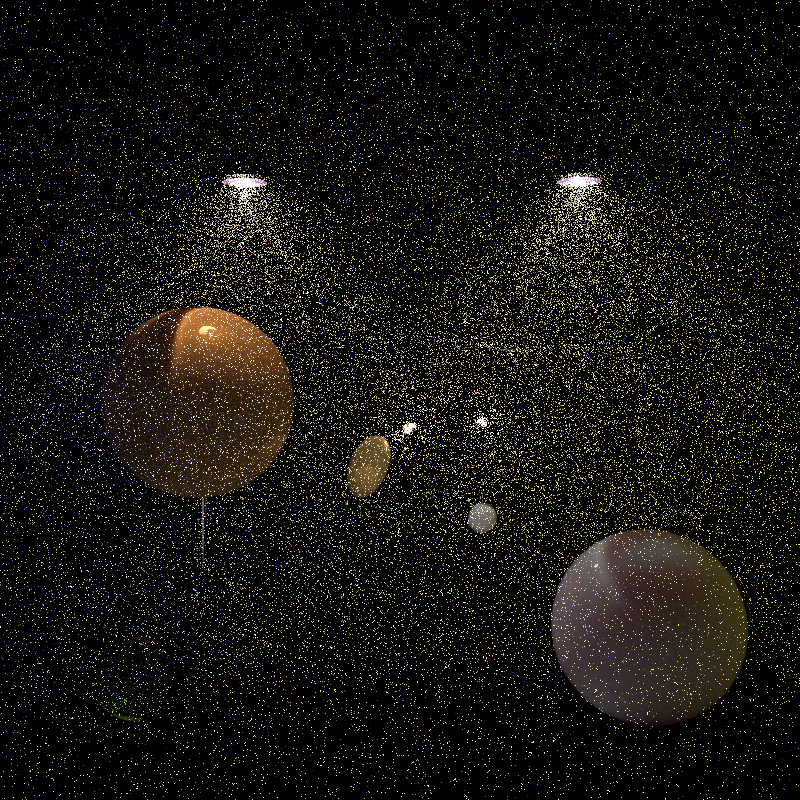 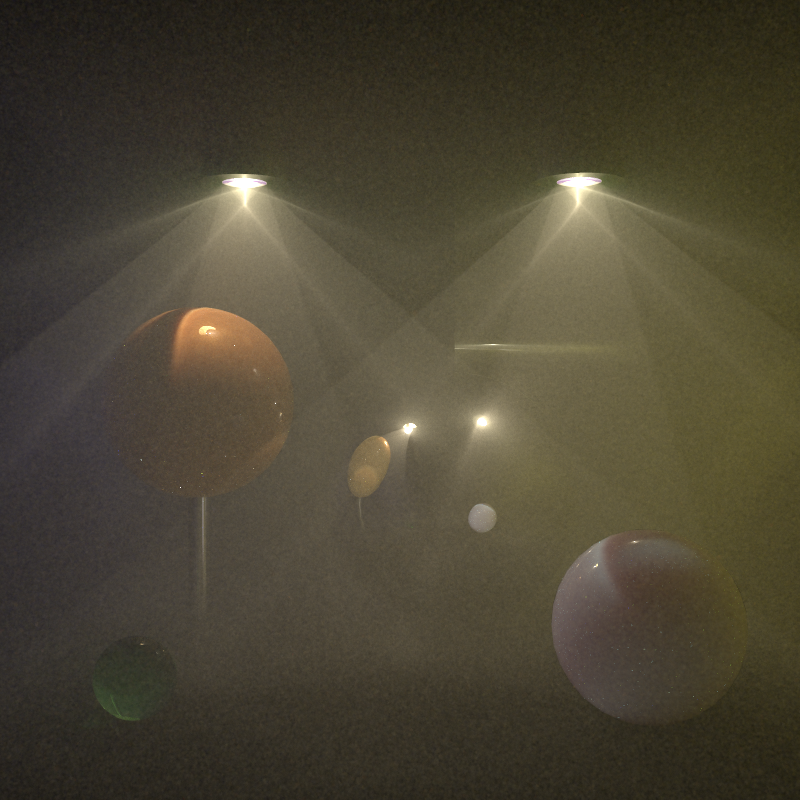 Point-Point 3D (≈vol. ph. map.)
Point-Beam 2D (=BRE)
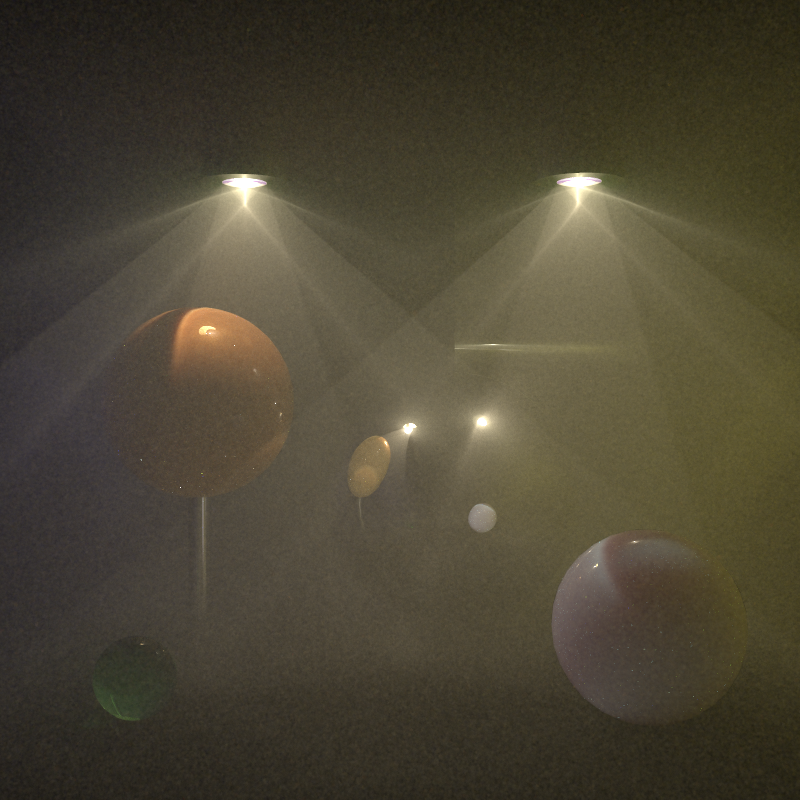 Previous work comparison, 1 hr
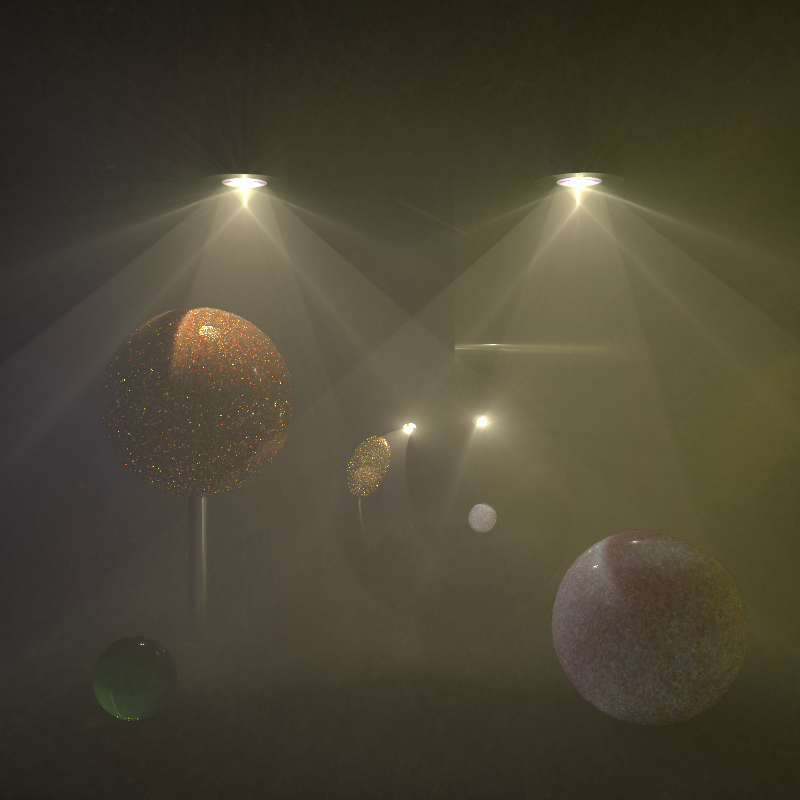 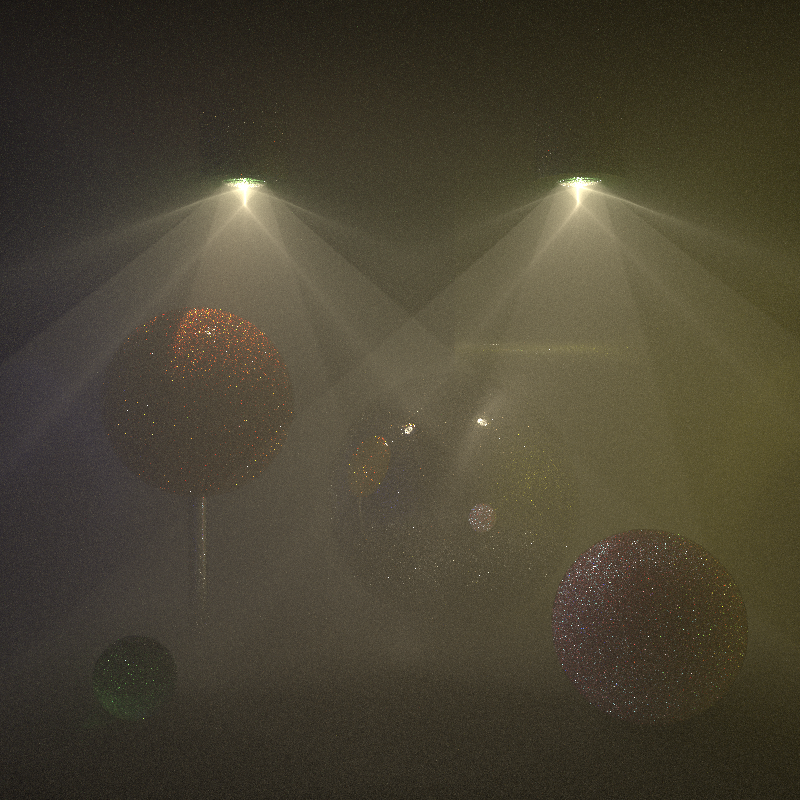 Beam-Beam 1D (=photon beams)
Bidirectional PT
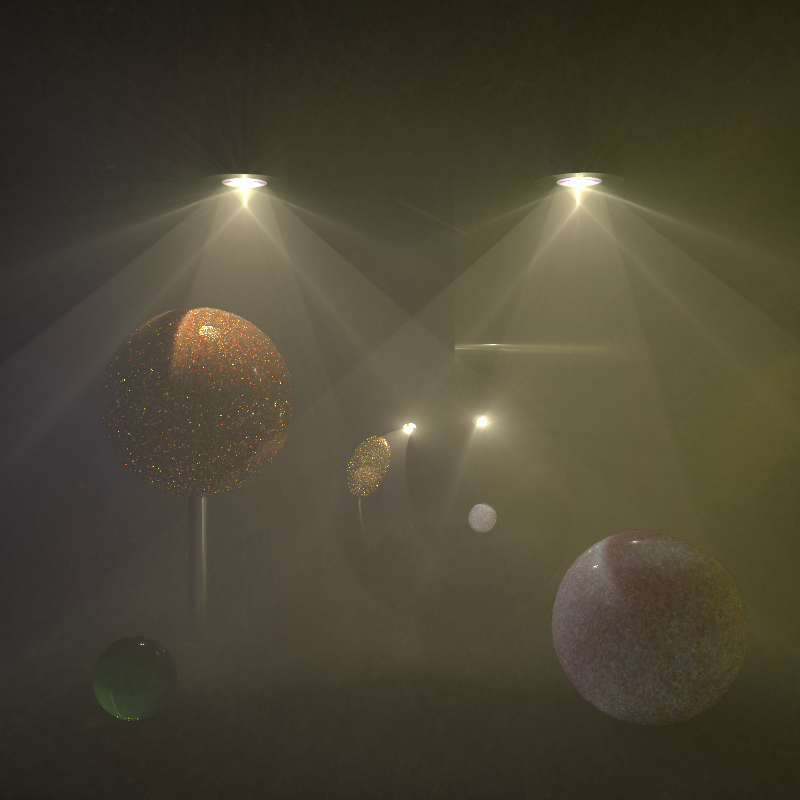 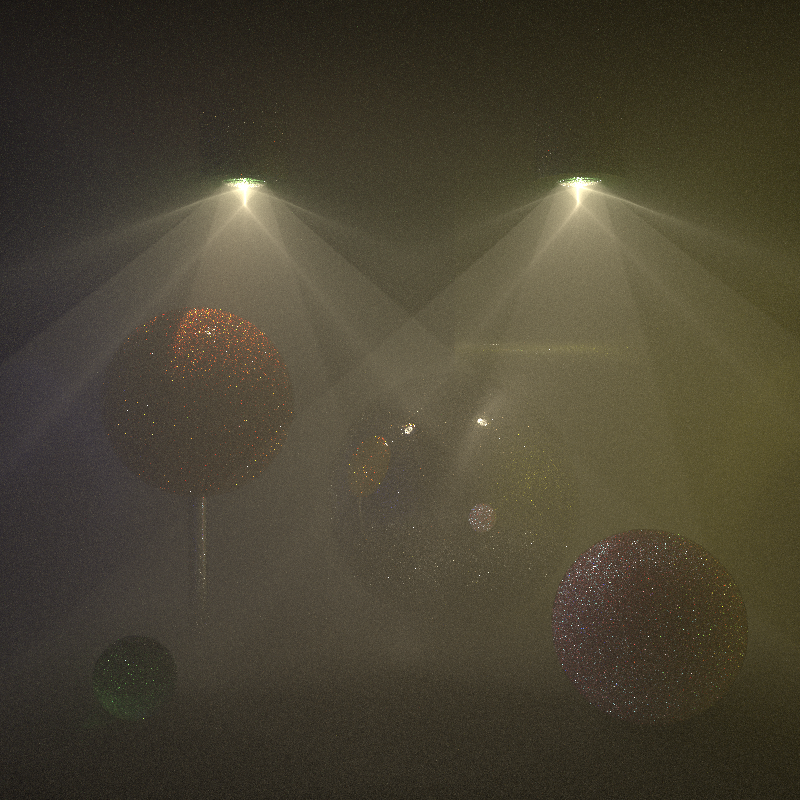 [Speaker Notes: And here’s how the previous work does.
The point-point estimator, which is equivalent to volumetric photon mapping without ray marching, does a pretty good job at rendering the dense spheres but cannot handle the sparser fog.
The point-beam estimator, or the beam radiance estimate, does a much better job at rendering the fog, though it still fairly noisy as you can see in the inset.
The beam-beam estimator, or photon beams, provides excellent results for the fog, bug the spheres suffer from some nasty noisy artifacts.
Bidir handles the fog quite well, though not as well as the photon beams. It produces bad artifacts in the dense spheres because much of the illumination there is essentially a reflected caustic.]
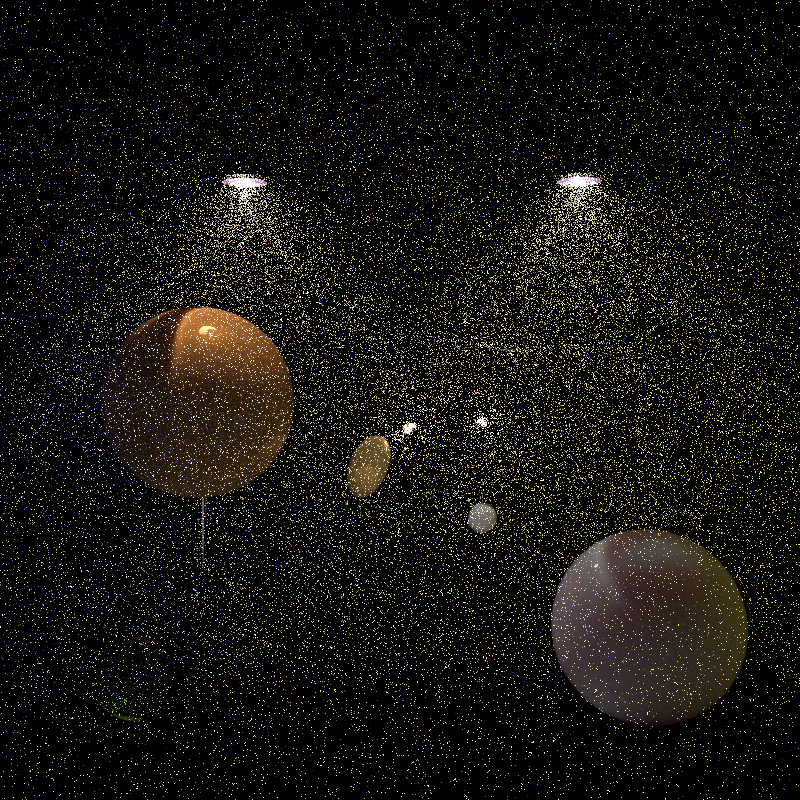 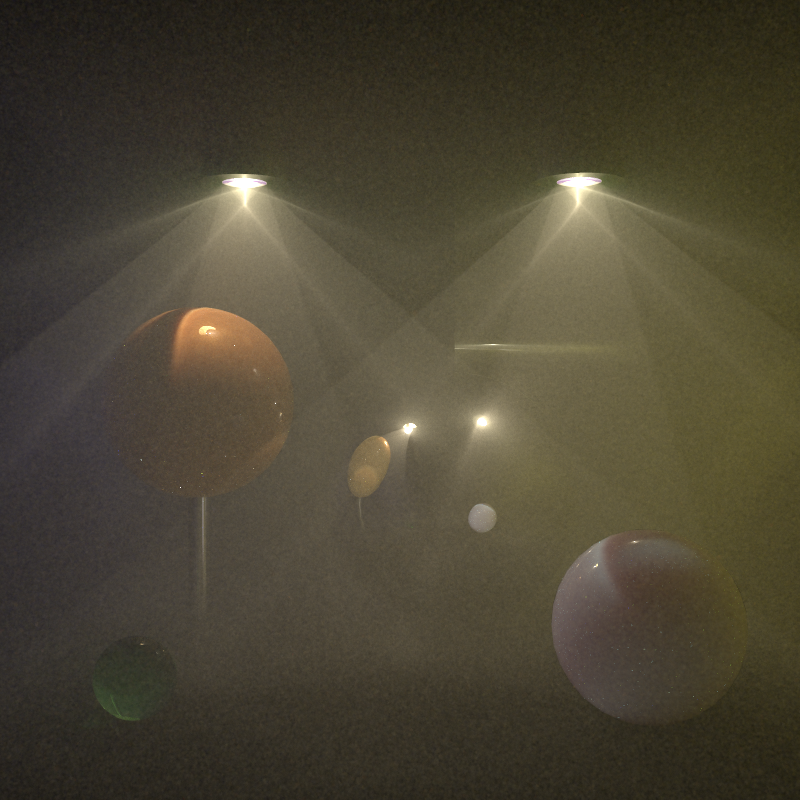 Point-Point 3D
Point-Beam 2D
Previous work comparison, 1 hr
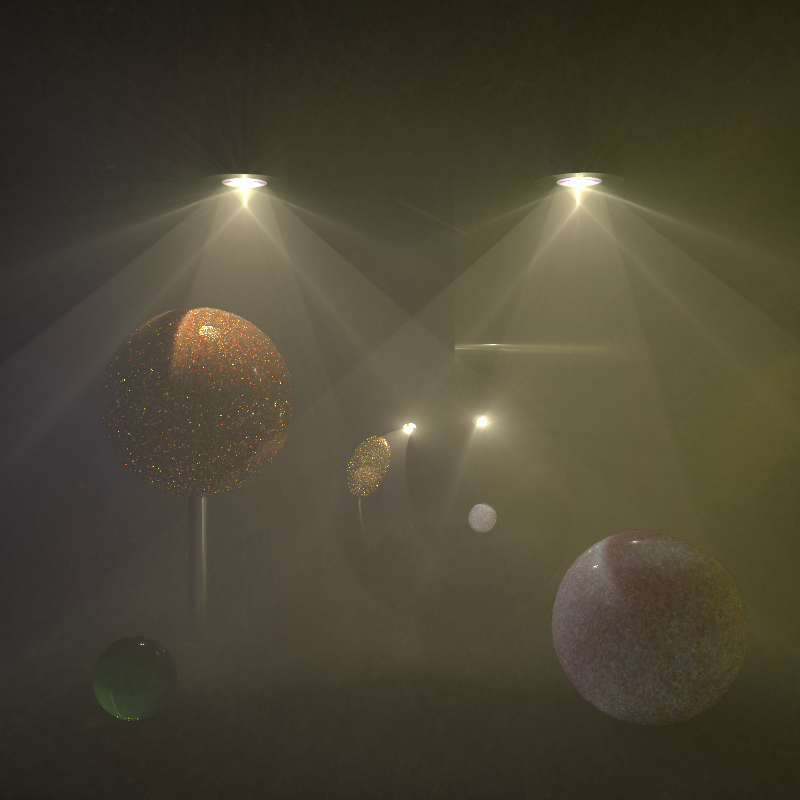 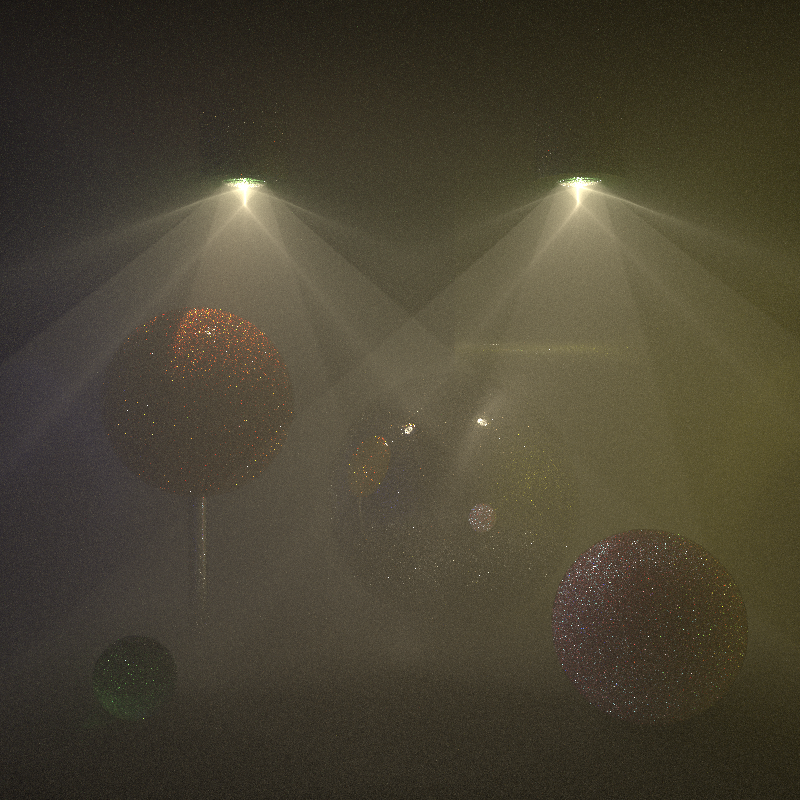 Beam-Beam 1D
Bidirectional PT
[Speaker Notes: Let’s go back to the results of the previous work and ….]
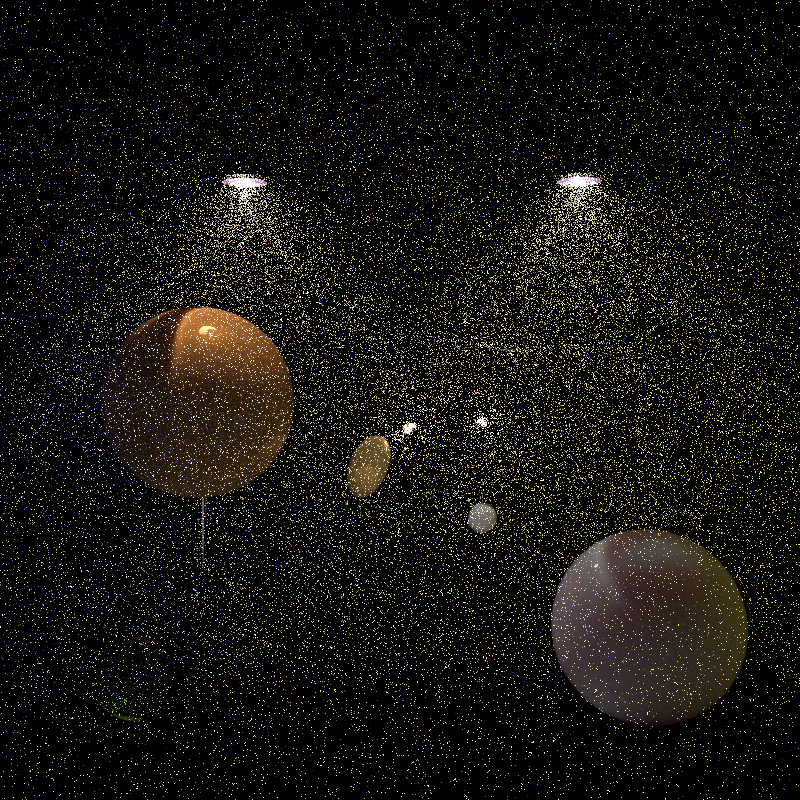 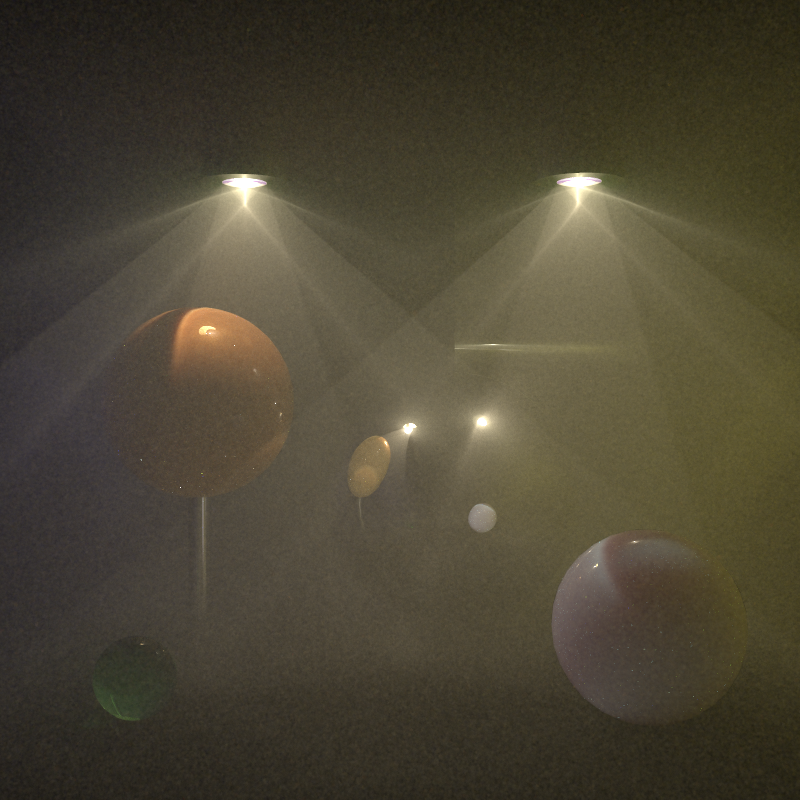 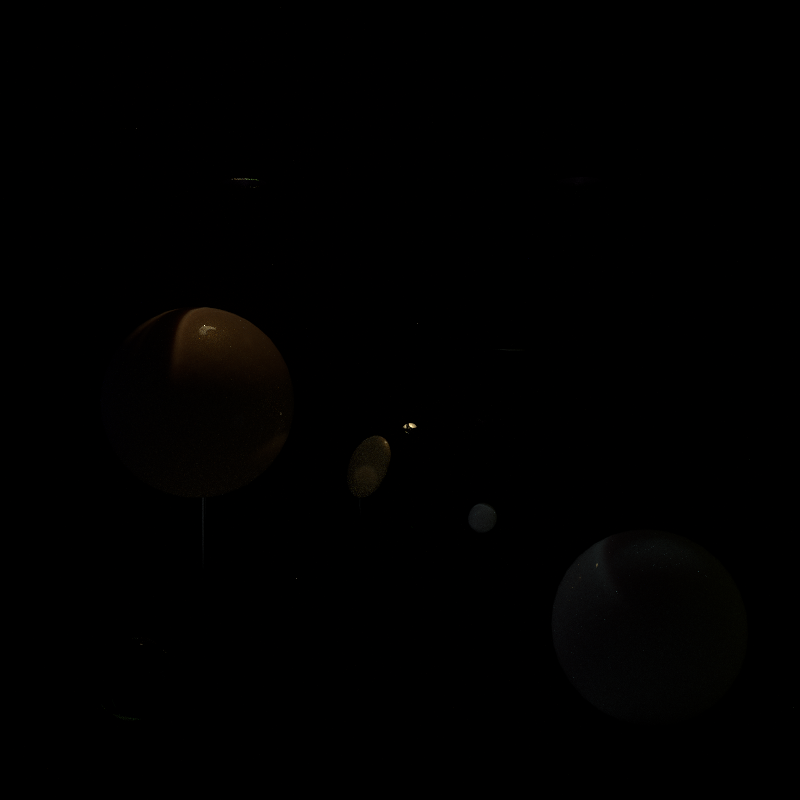 Point-Point 3D
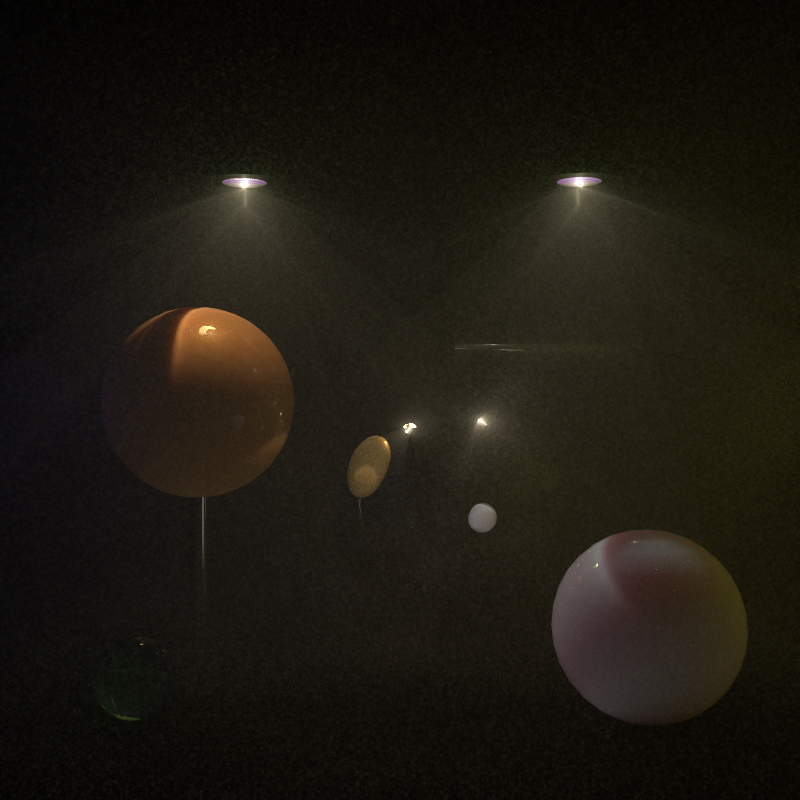 Point-Beam 2D
Weighted contributions
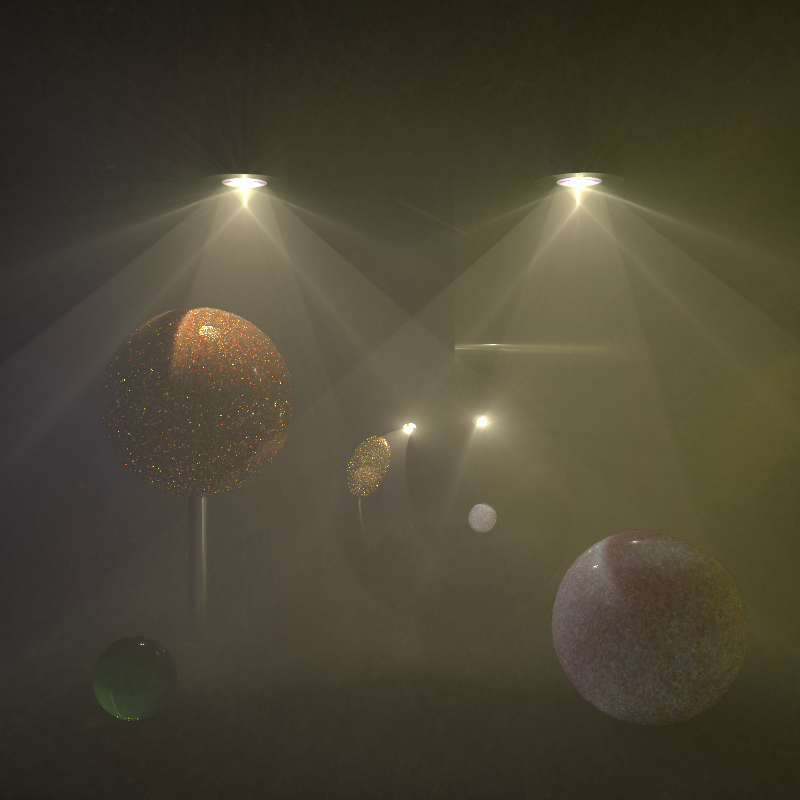 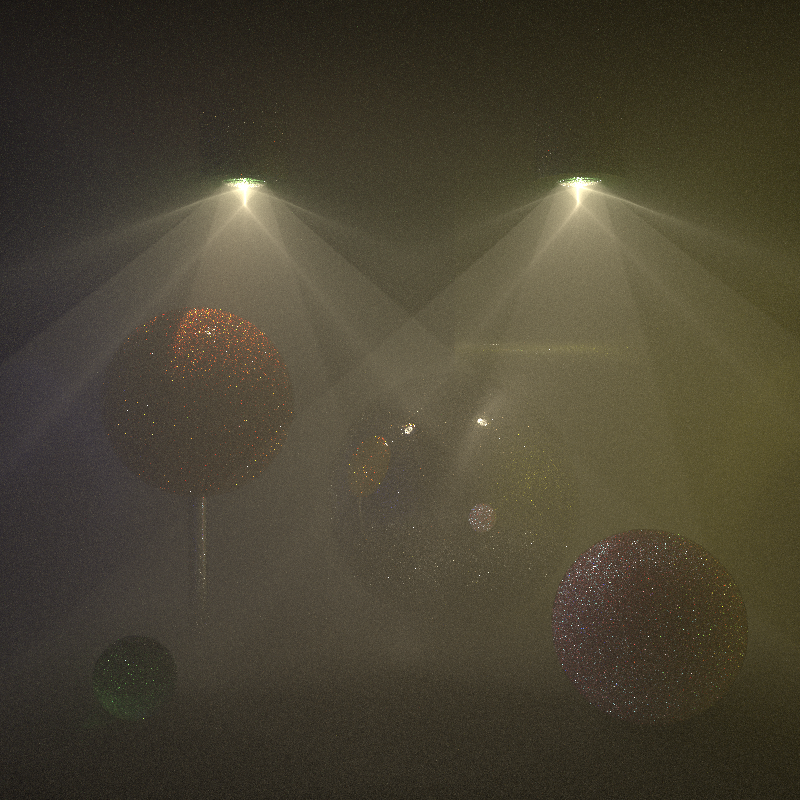 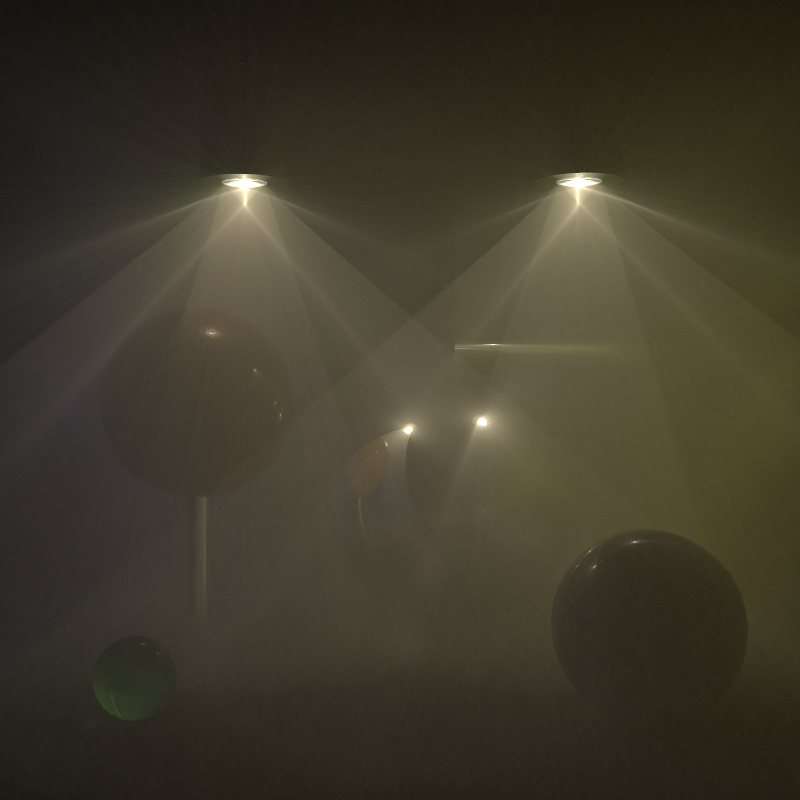 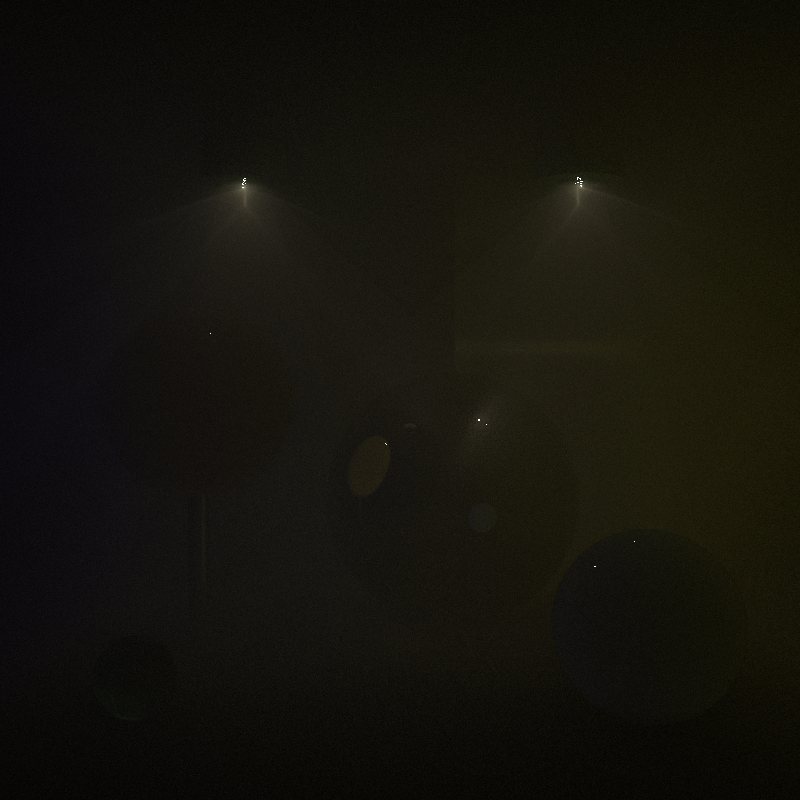 Beam-Beam 1D
Bidirectional PT
[Speaker Notes: … and let’s start replacing it by the weighted contribution of the individual estimators to our combined result.
PP, PB, BB, BPT.
We see that most of the image is made up from the contributions from the point-beam and beam-beam estimators, where the point-beam takes care of rendering the dense, back-scattering spheres, and the beam-beam estimator renders the rarer fog. 
Bidirectional path tracing contributes mostly the surface-to-medium transport, which is visible as the blue tint of the right sphere.]
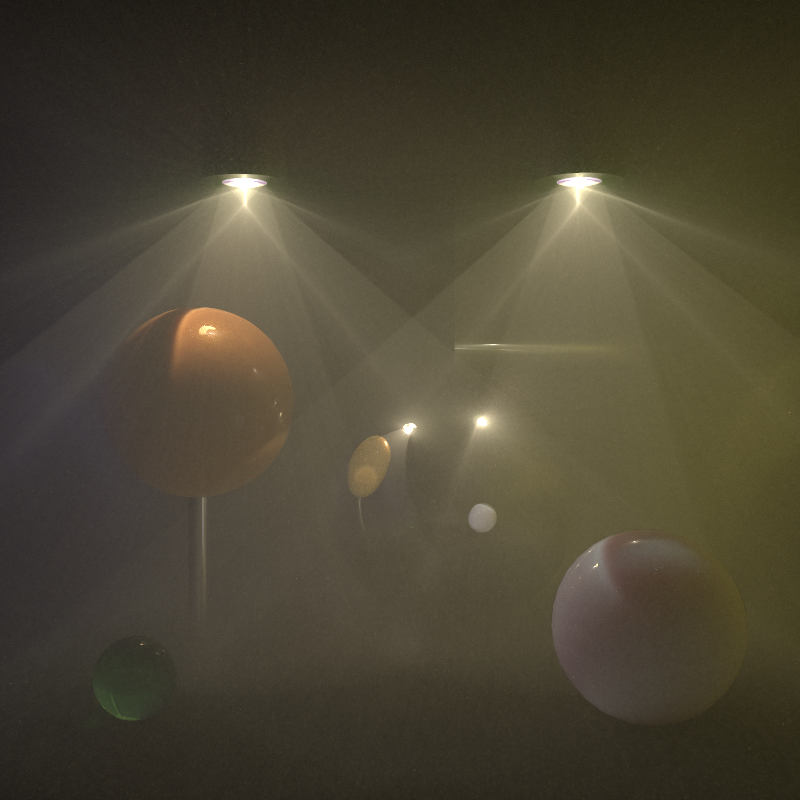 UPBP (our algorithm)1 hour
35
[Speaker Notes: Our algorithm is able to take the best from the individual techniques to produce a much cleaner image.]